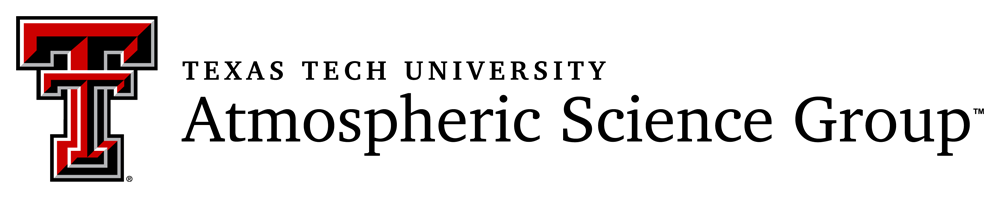 A Comparison of GLM, WTLMA, and LF/VLF Stroke Data to Two Photographed CGs
GLM Science Meeting 
15 September 2022

David Singewald
Texas Tech University
PurposeCompare and Validate GLM, WTLMA, & LF/VLF Networks to Photographed CGs
Captured CGs 
Did the WTLMA detect what I captured?
Did the GLM detect the photographed CGs?
Did other lightning detection networks capture what I captured? 
How did other lightning detection networks perform for other cells in the area?
Source Code: JJ Helmus and SM Collis, JORS 2016, doi: 10.5334/jors.119
Photographed CGs
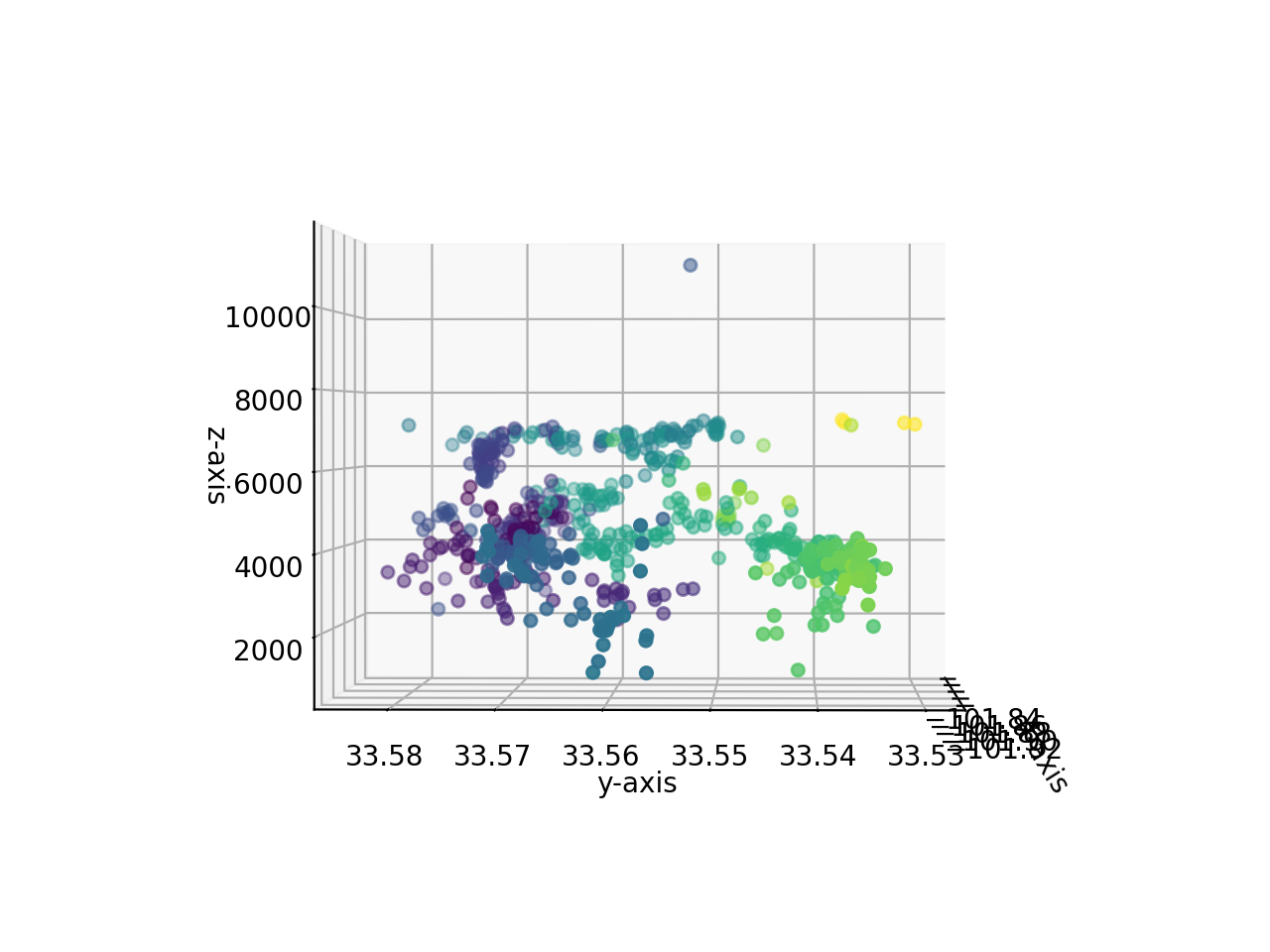 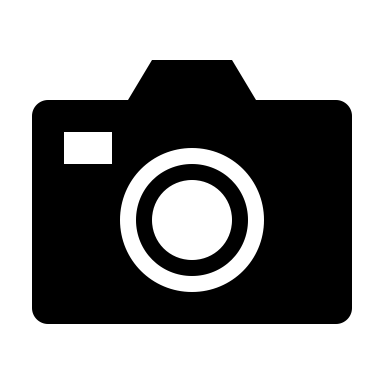 WTLMA = 2 (maybe 3) negative CGs
GLM = no detection
“Network A” = 1 negative IC & CG
“Network B” = 1 negative IC & CG
Overall View of Event
1 Hour of Data 
9 July 2022 0100-0200 UTC
4 Cells Analyzed 
Photographed CGs were produced in “Cell 3”
Data Sources
 GOES-16 & -17 Geostationary Lightning Mappers (GLM)
Earth Networks Total Lightning Network (ENTLN) 
West Texas Lightning Mapping Array (WTLMA)
National Lightning Detection Network (NLDN)
Cell 1
Cell 3
Cell 2
Cell 4
Key
Cell 1
“Net. A” Pos. CG = 
“Net. A” Neg. CG =
“Net. A” Pos. IC =     +
“Net. A” Neg. IC =   
“Net. B” Pos. CG =



“Net. B” Neg. CG =
“Net. B” Pos. IC =
“Net. B” Neg. IC =
GLM-16 =
GLM-17 =
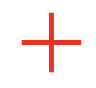 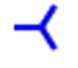 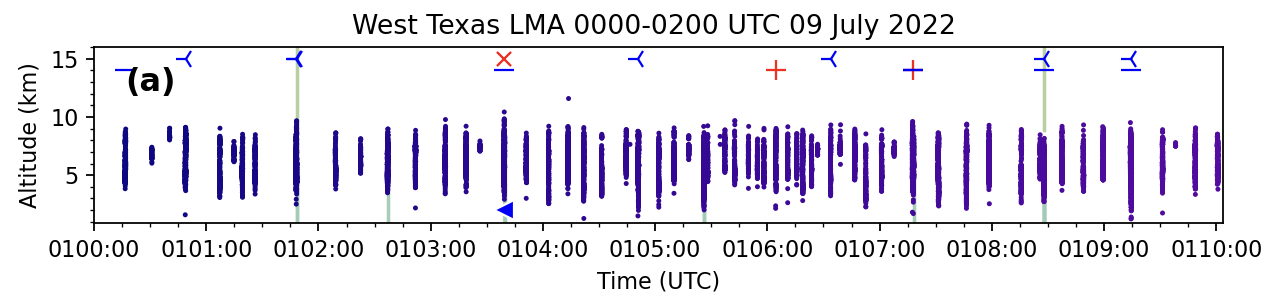 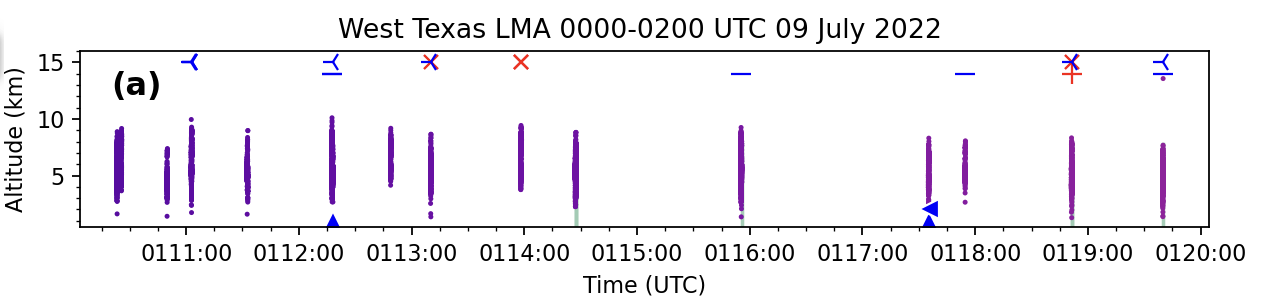 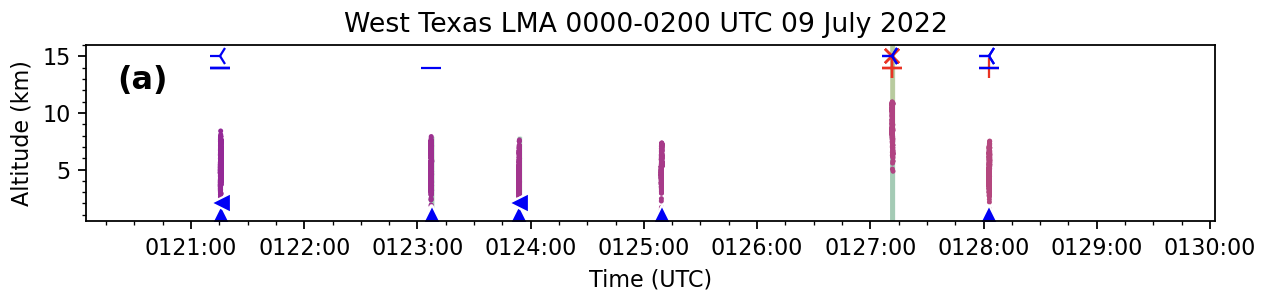 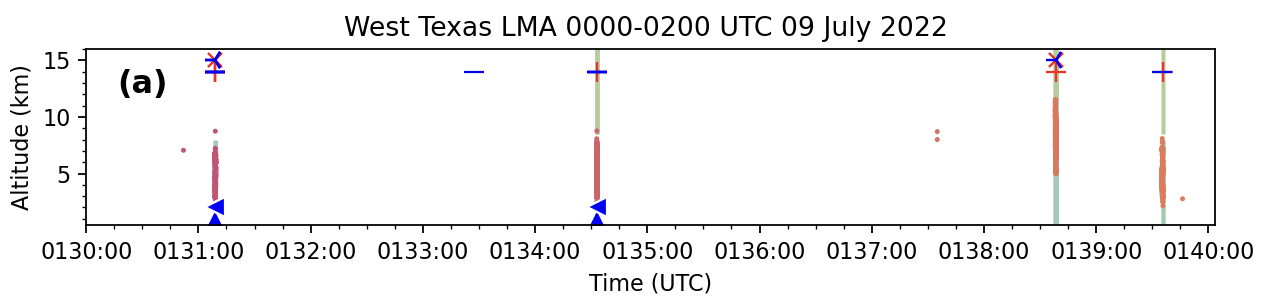 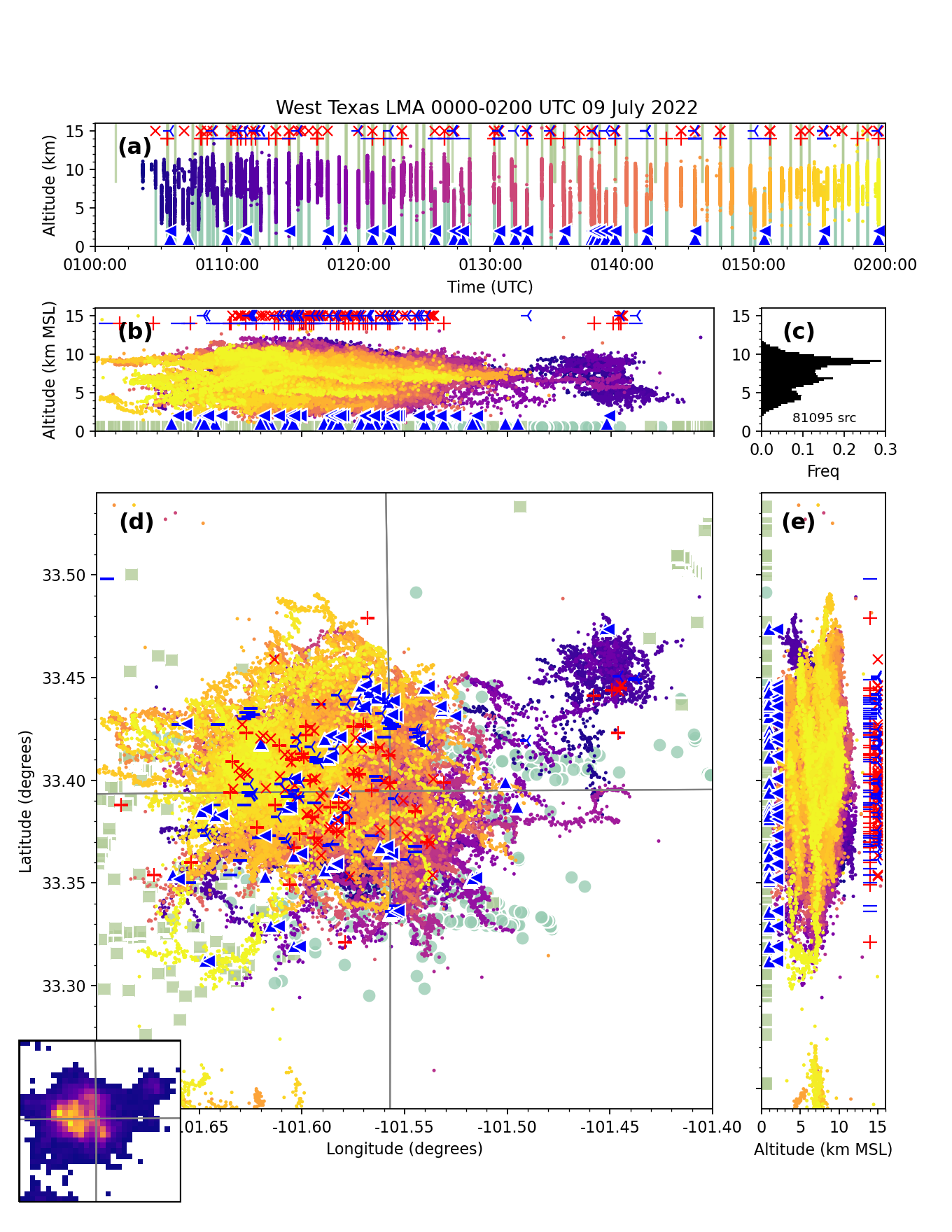 Key
Cell 2
“Net. A” Pos. CG = 
“Net. A” Neg. CG =
“Net. A” Pos. IC =     +
“Net. A” Neg. IC =   
“Net. B” Pos. CG =



“Net. B” Neg. CG =
“Net. B” Pos. IC =
“Net. B” Neg. IC =
GLM-16 =
GLM-17 =
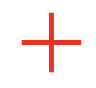 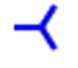 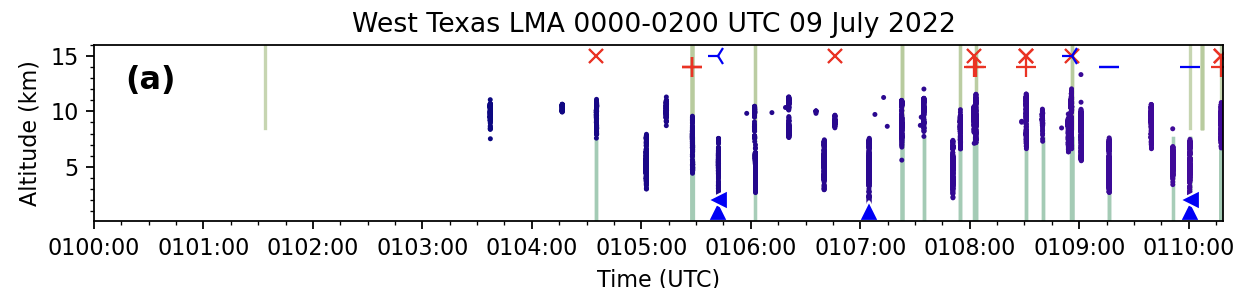 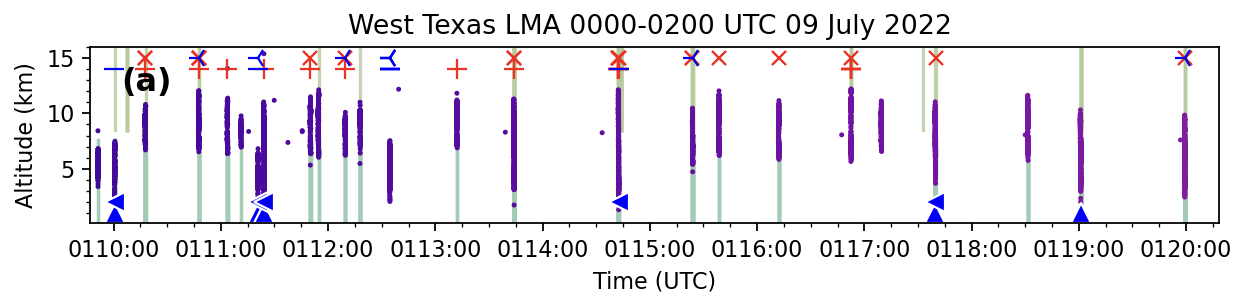 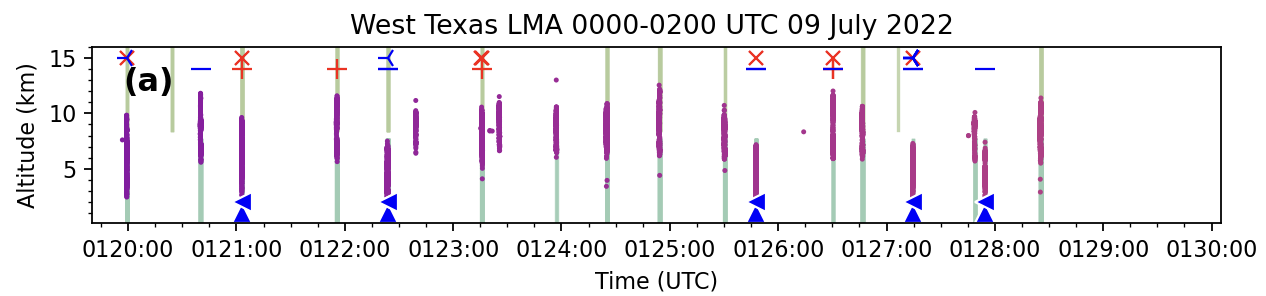 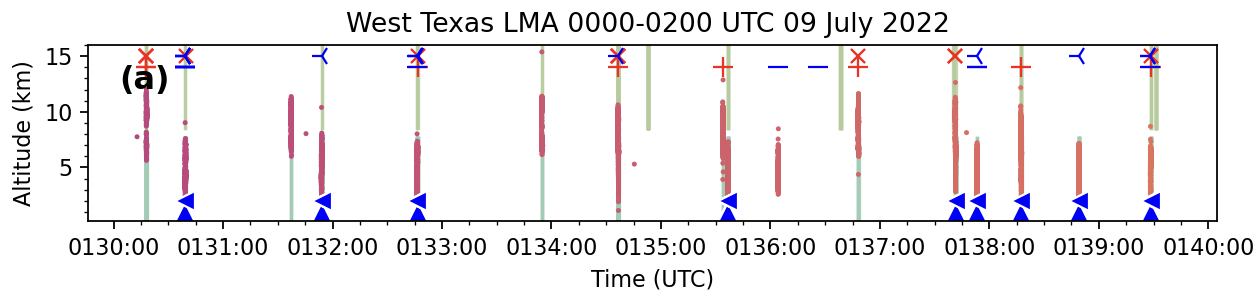 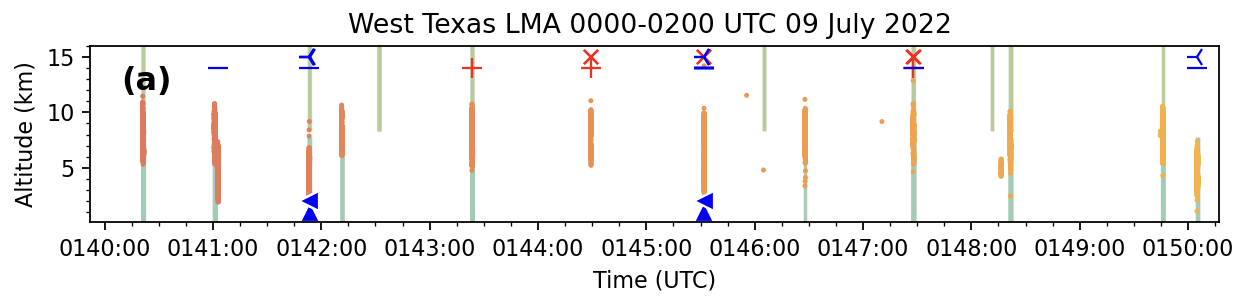 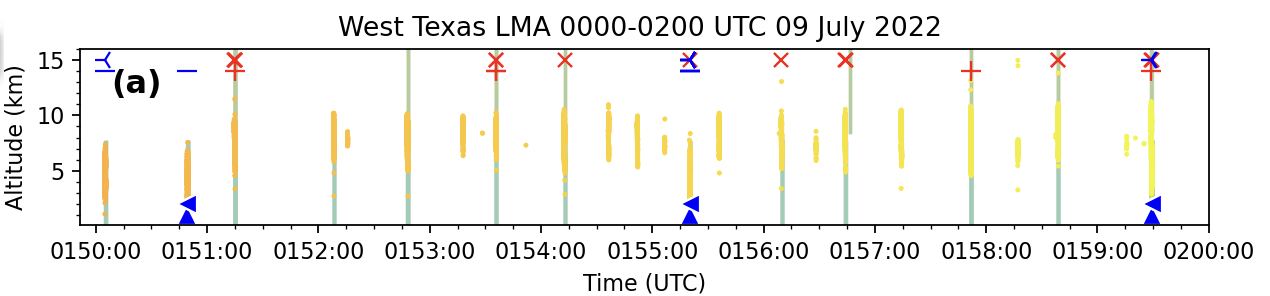 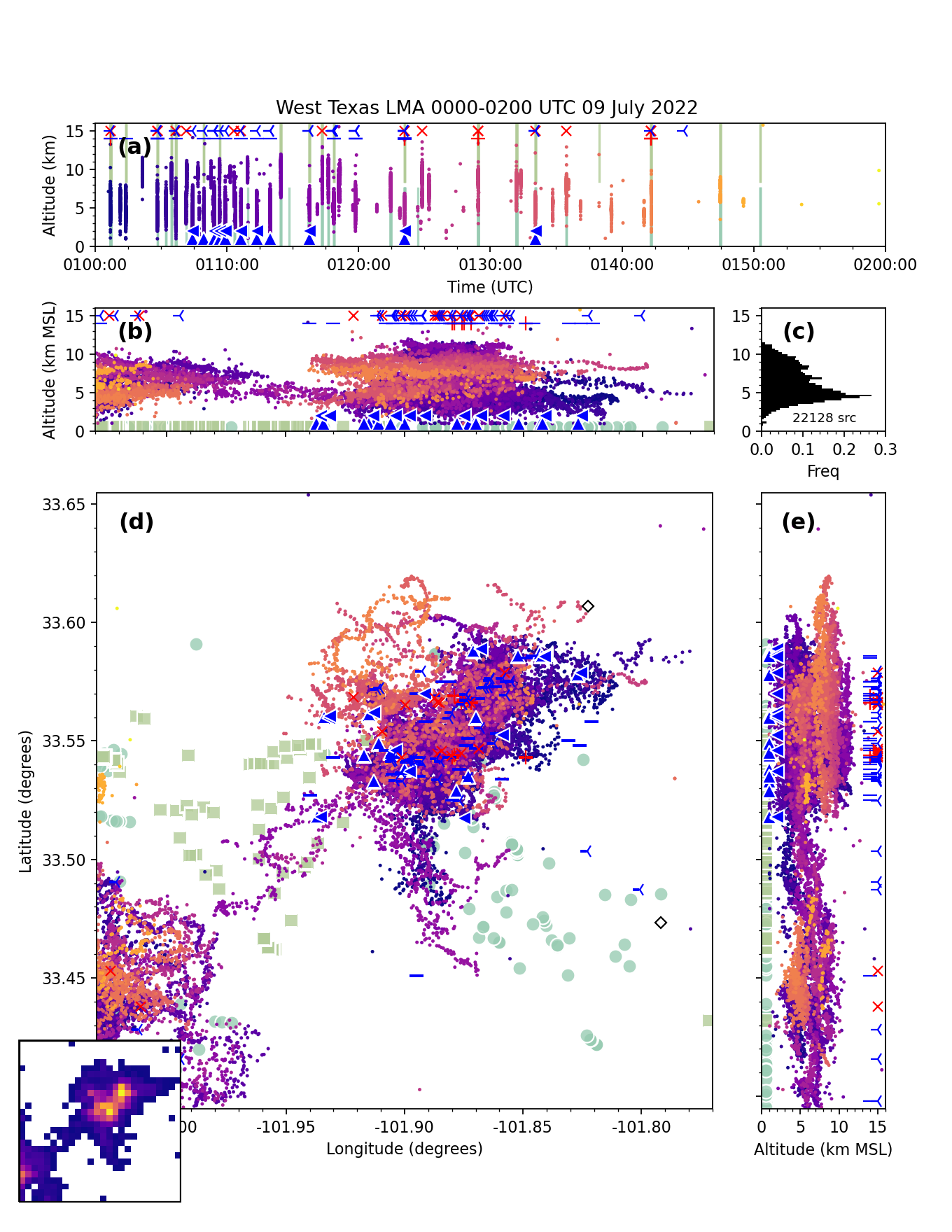 Key
Cell 3
“Net. A” Pos. CG = 
“Net. A” Neg. CG =
“Net. A” Pos. IC =     +
“Net. A” Neg. IC =   
“Net. B” Pos. CG =



“Net. B” Neg. CG =
“Net. B” Pos. IC =
“Net. B” Neg. IC =
GLM-16 =
GLM-17 =
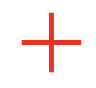 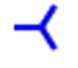 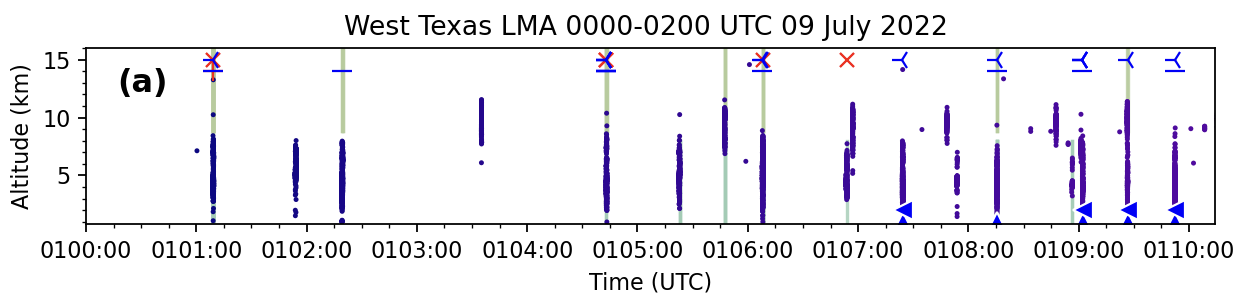 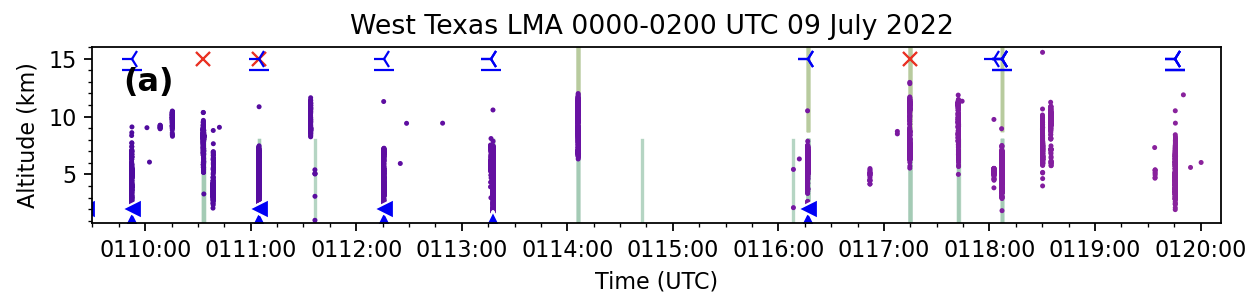 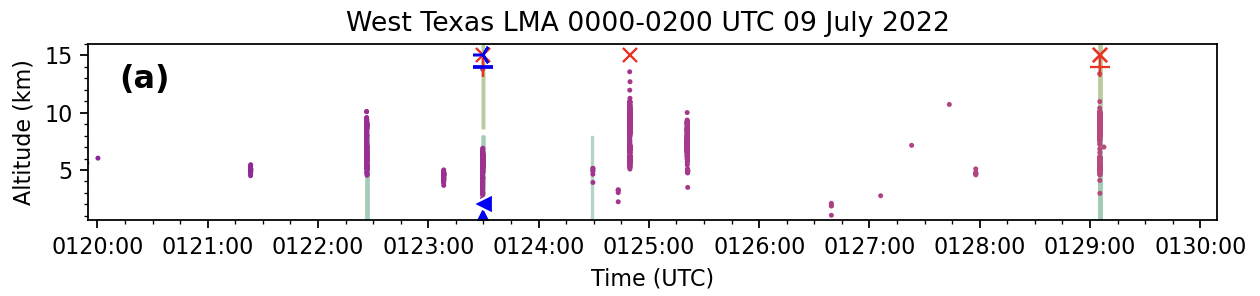 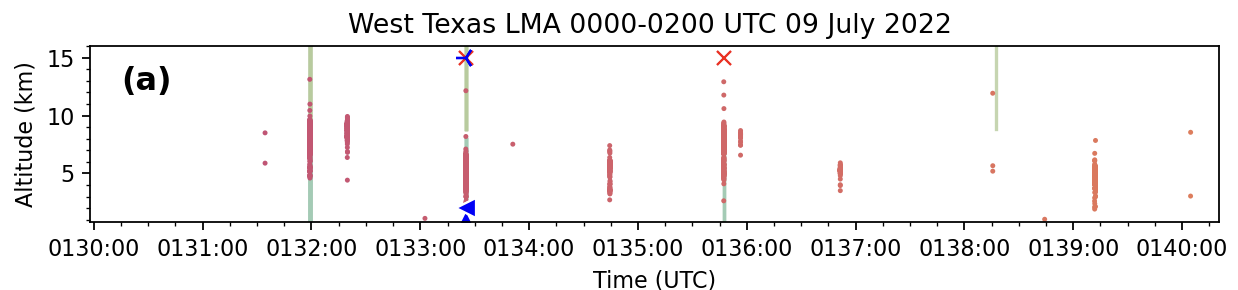 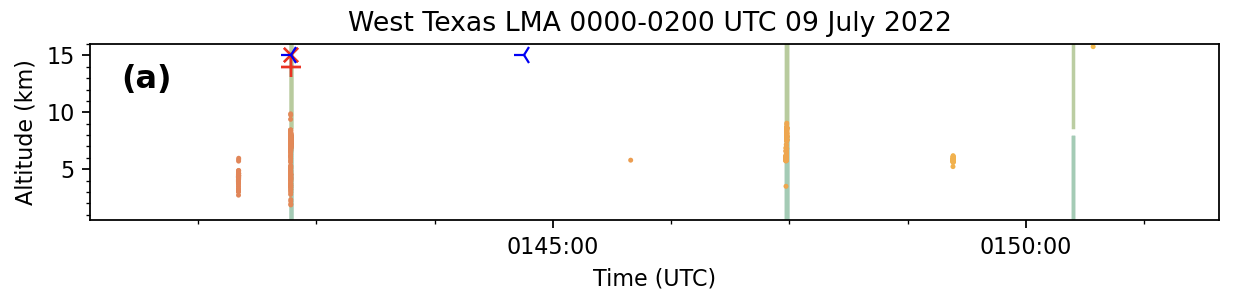 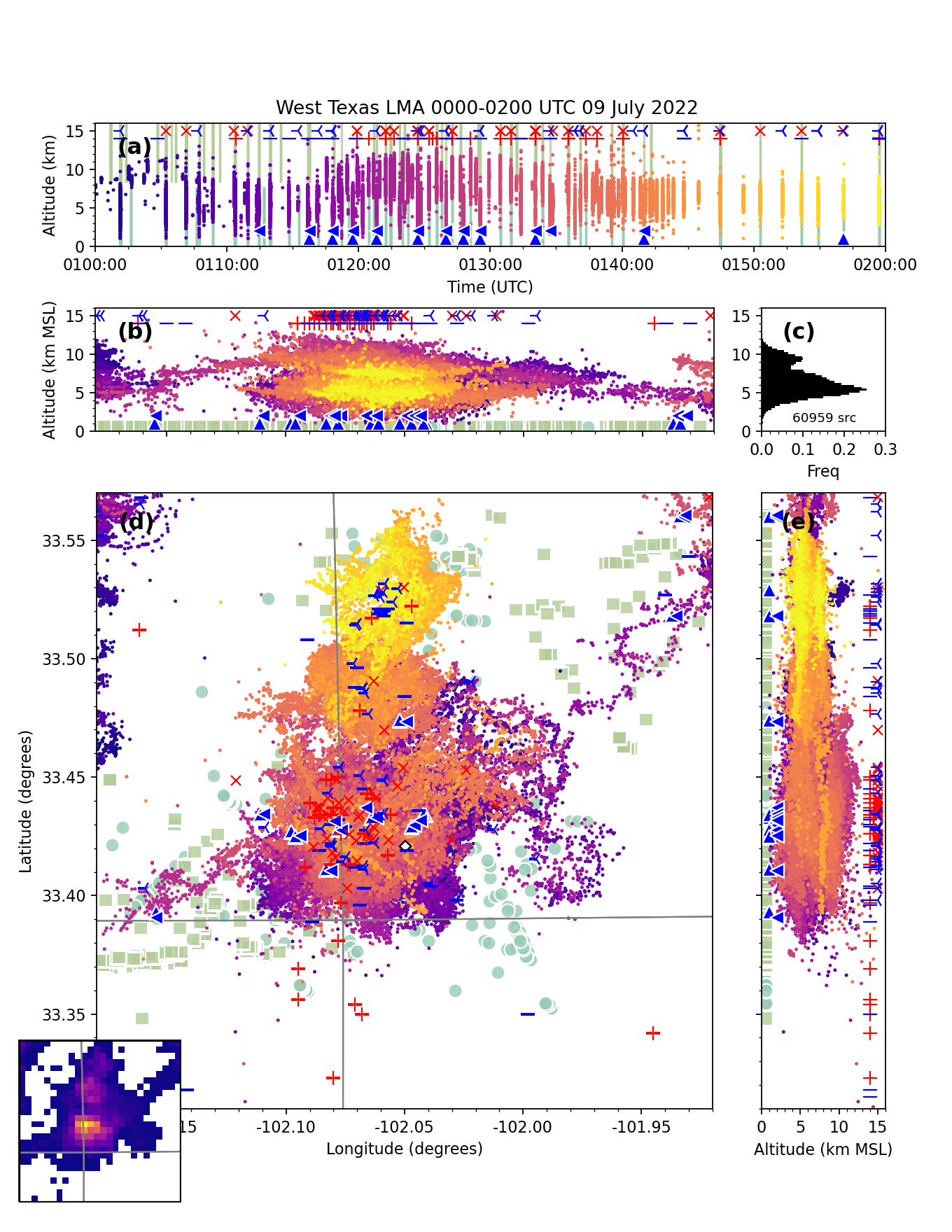 Key
Cell 4
“Net. A” Pos. CG = 
“Net. A” Neg. CG =
“Net. A” Pos. IC =     +
“Net. A” Neg. IC =   
“Net. B” Pos. CG =



“Net. B” Neg. CG =
“Net. B” Pos. IC =
“Net. B” Neg. IC =
GLM-16 =
GLM-17 =
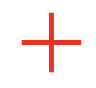 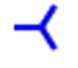 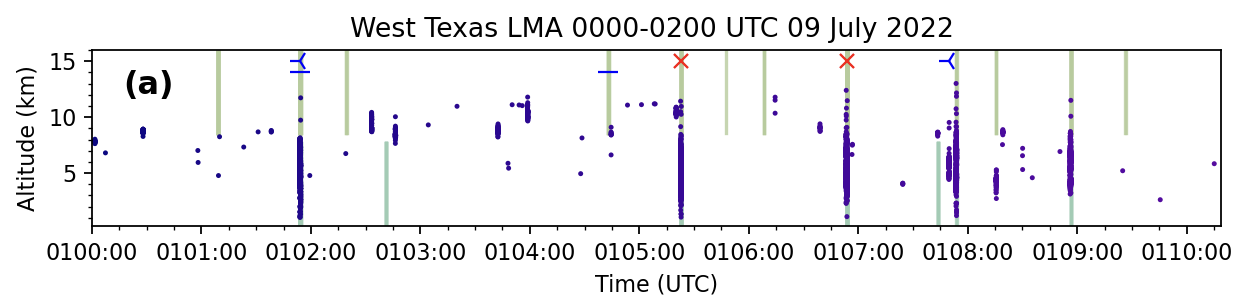 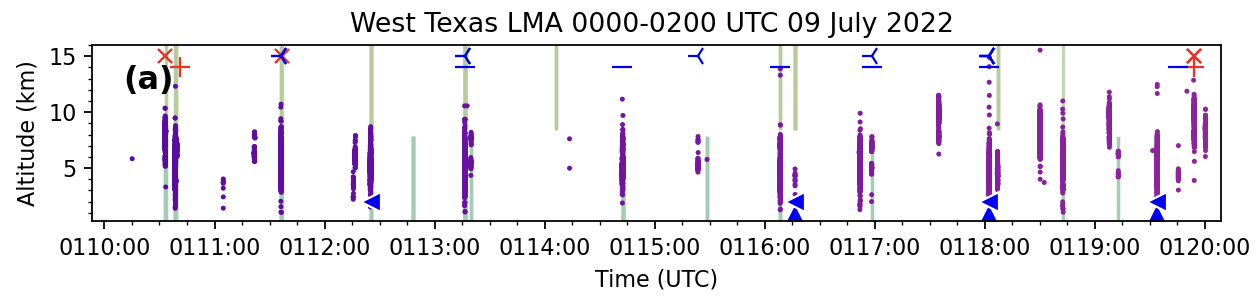 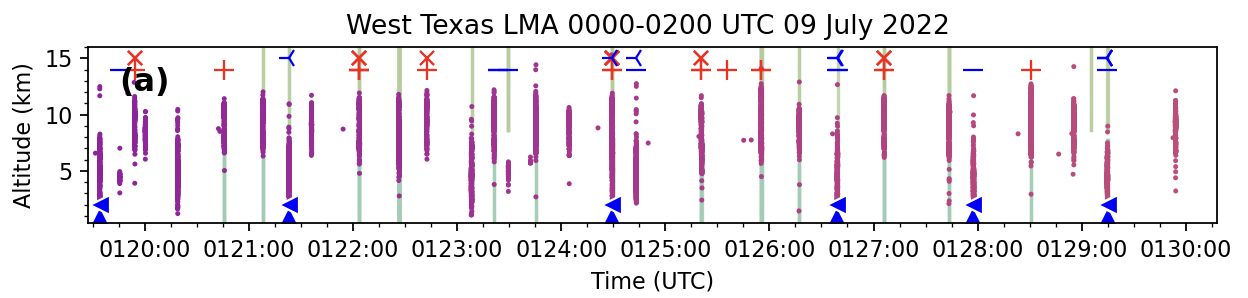 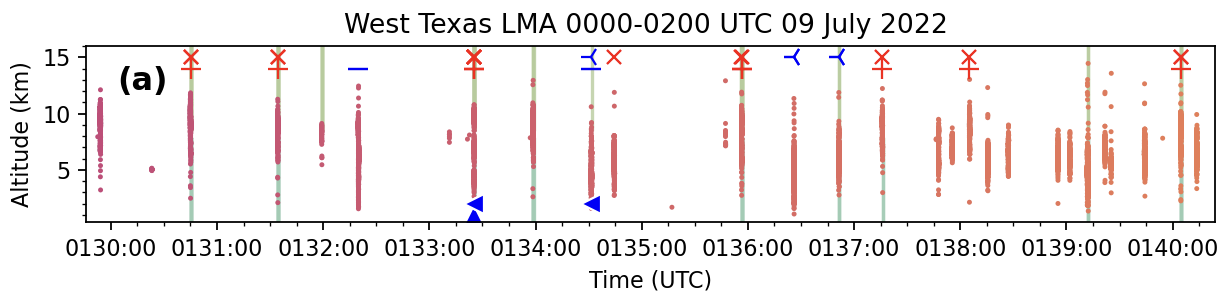 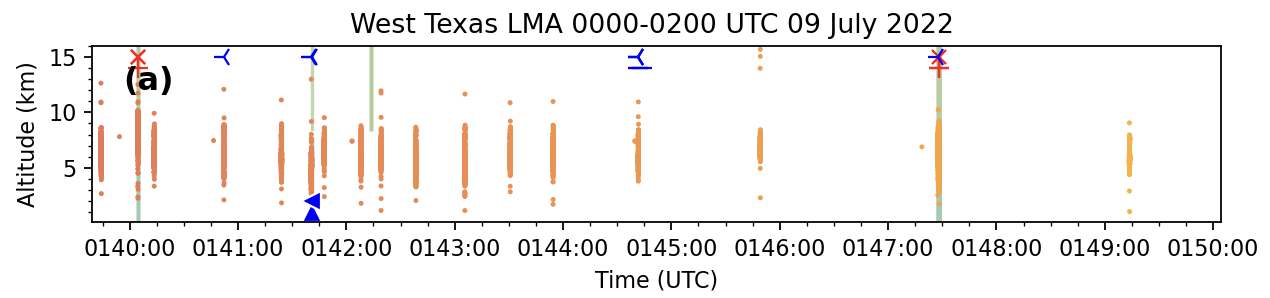 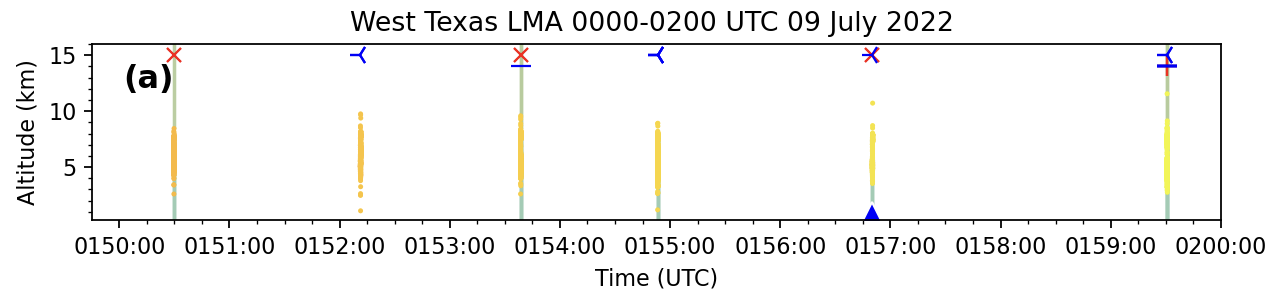 SummaryCompare and Validate GLM, WTLMA, & LF/VLF Networks to Photographed CGs
Overall Totals of Instances for Specific Classifications 
“Network A” Classified 194 Instances of CGs and ICs Combined 
“Network B” Classified 214 Instances of CGs and ICs Combined 
GLM -16 Recorded 168 Instances 
GLM -17 Recorded 140 Instances 
WTLMA Recorded 372 Instances 
WTLMA Performed More Favorably Possibly Due to the Lightning Origins Being Lower in Elevation
SummaryCompare and Validate GLM, WTLMA, & LF/VLF Networks to Photographed CGs
In-depth Analysis of Network Agreement/Disagreement Instances for Specific Classifications
Greatest Polarity Disagreement in Ground Based Detection Occurred in “Network B” +/- IC Flash Data Specifically in Cell # 2
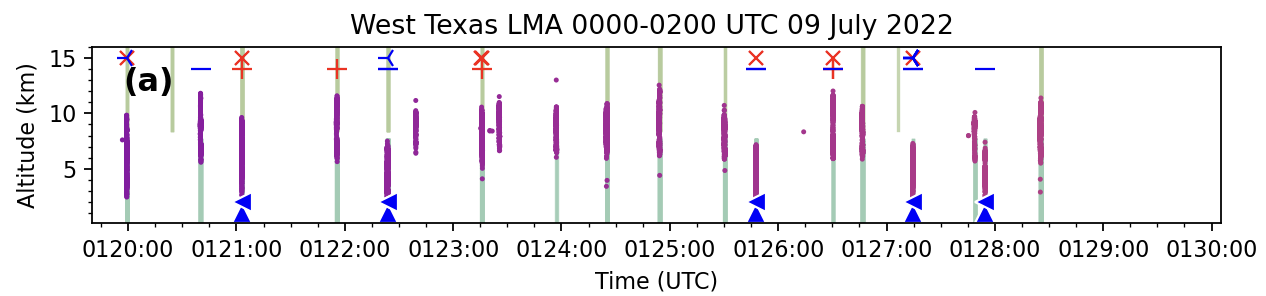 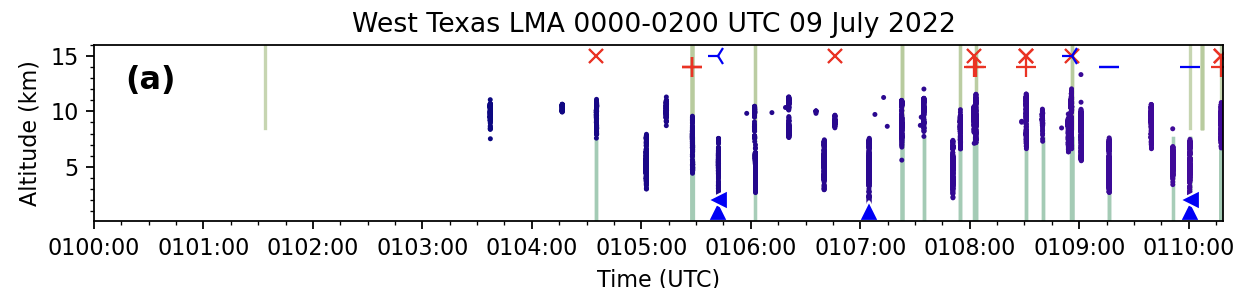 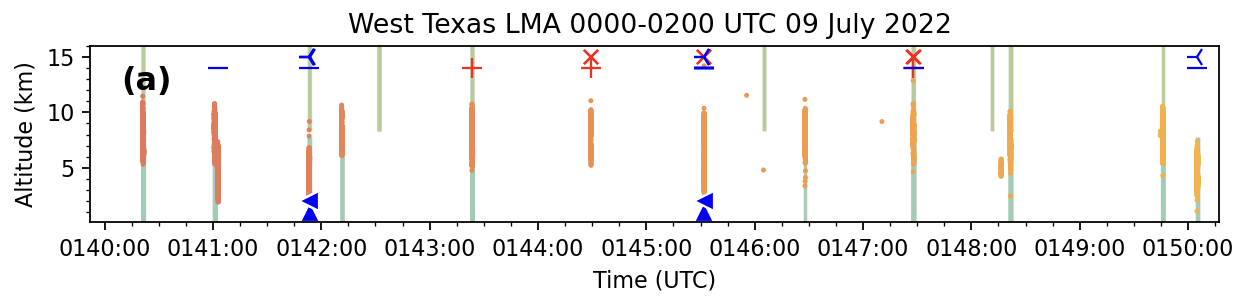 SummaryCompare and Validate GLM, WTLMA, & LF/VLF Networks to Photographed CGs
* More Processing Needed to Determine if True False Alarm or Flash Detected From Other Cells in the Area